University of Basrah                Al-zahraa medical college
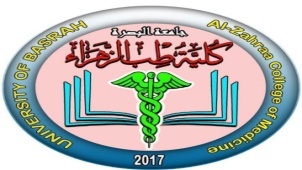 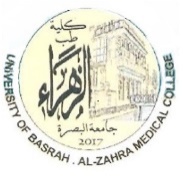 Ministry of higher Education                                     and Scientific Researches
The module:          URINARY SYSTEM MODULE 
   
Session 6      Lecture 1




MODULE STAFF:
Prof.Mahmood Shakir			Dr.Adnan Othafa	                        Ass.Prof.Firas Shakir			

Dr. Safaa Almatook                                              Dr.Khaldoon Sadek
ACID BASE BALANCE
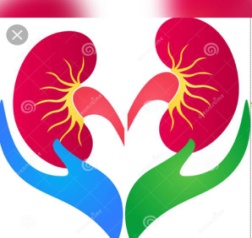 For more detailed instruction, any question, cases need help please post to the group of session.
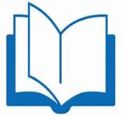 Clinically Orientated Anatomy		Moore  KL ,DalleyAF&Agur AMR
Publisher:Lippincott Williams and Wilkins:Seventh Edition: ISBN:9781451184471
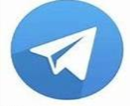 University of Basrah                Al-zahraa medical college
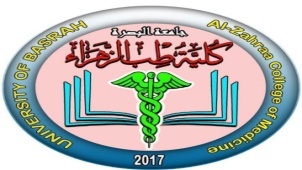 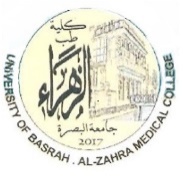 Ministry of higher Education                                     and Scientific Researches
Learning out come
1- normal range of plasma pH
2-CO2 ,HCO3 buffer system
3-respiratory vs metabolic acidosis and alkalosis
4-reabsorptin of HCO3 in PCT
5-H+ excretion in distal tubules
6-H+ buffer in urine
7-main causes of pH change
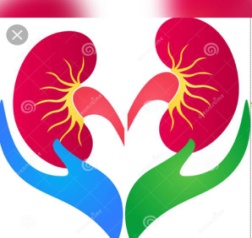 For more detailed instruction, any question, cases need help please post to the group of session.
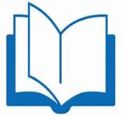 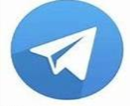 University of Basrah                Al-zahraa medical college
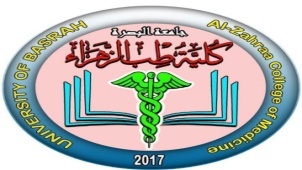 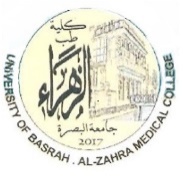 Ministry of higher Education                                     and Scientific Researches
LO1
Renal control of acid base normal plasma pH is 7.4(6.8-7.8) to maintain normal cell function eg enzyme ,so death of cells outside this normal range a pH of 6.4 is incompatible with lifewhat is pHit is the negative log.  Of the concentration of the free hydrogen ion to the base 10 so a change of 1 pH equal to ten fold H+ conc.
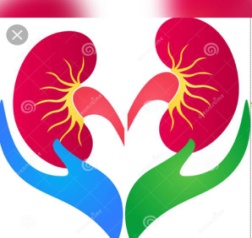 For more detailed instruction, any question, cases need help please post to the group of session.
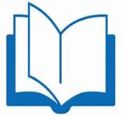 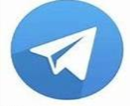 University of Basrah                Al-zahraa medical college
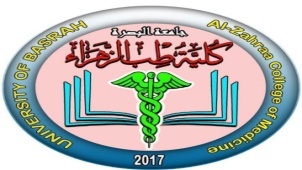 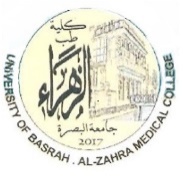 Ministry of higher Education                                     and Scientific Researches
LO1
Under normal conditiond the body is exposed daily to a challenge of  H+ from two main sources of acid 1- a carbonic acid from cell metabolisim---15000\day2-a non carbonic source of H+ from food mainly proteins –70 meqin order to sustain life this load should be handled by the body to maintain pH in its normal narrow range and in short time
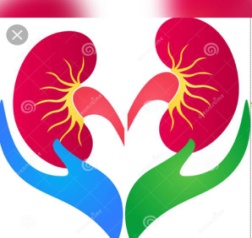 For more detailed instruction, any question, cases need help please post to the group of session.
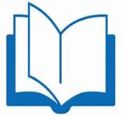 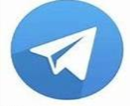 University of Basrah                Al-zahraa medical college
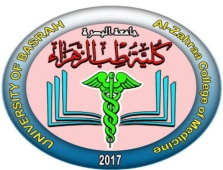 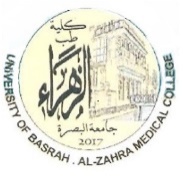 Ministry of higher Education                                     and Scientific Researches
LO1
Acidaemia vs alkalaemiaif pH below 7.4 the condition is acidaemiaif above it is alkalaemiaacidaemia lead to enzyme function defect ending in potasium leaving the cell causing hyperkalaemia which is fetalalkalalaemia lead to decrease solublity of Ca so bind to bone ending hypocalcaemia nerve malfunction ---tetany ---?? death
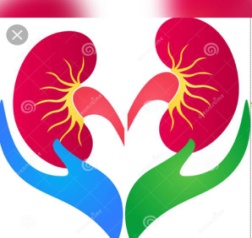 For more detailed instruction, any question, cases need help please post to the group of session.
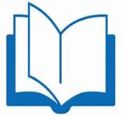 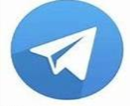 University of Basrah                Al-zahraa medical college
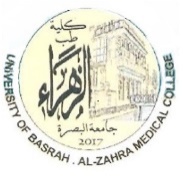 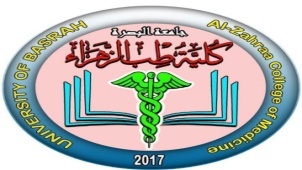 LO1
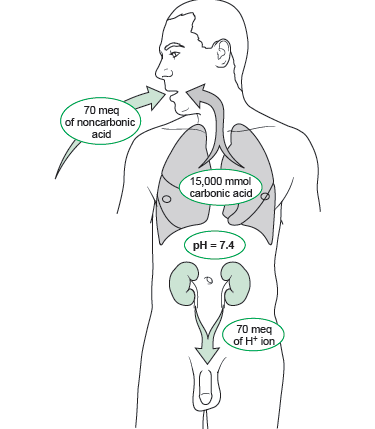 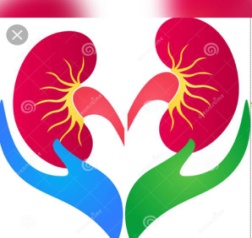 For more detailed instruction, any question, cases need help please post to the group of session.
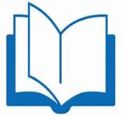 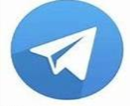 University of Basrah                Al-zahraa medical college
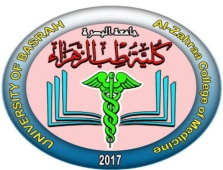 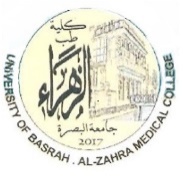 Ministry of higher Education                                     and Scientific Researches
LO1
The 15000 equvalents of H+ produced by metabolism is excreted by the lung in the form of CO2the non carbonic acid load from food is handled by the kidneyif the lung stop function for few minutes you will develop sever acidosis that can be leathal if the kidney stop function you need weeks to develop acidosisthe body handle acid load by buffer systems
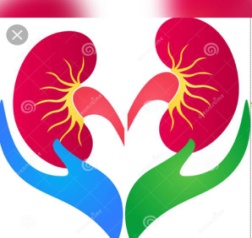 For more detailed instruction, any question, cases need help please post to the group of session.
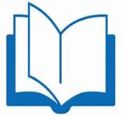 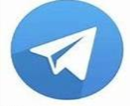 University of Basrah                Al-zahraa medical college
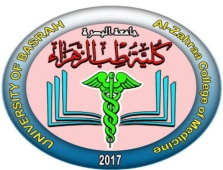 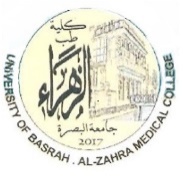 Ministry of higher Education                                     and Scientific Researches
LO2
What is Bufferit is aweak acid or base that can adsorb the added H+ load or change so as to maintain steady plasma pHstrong acid = more free H+ weak acid   =less free H+ so weak acids can handle H+ with only little change in plasma pH because only small amount of H+ is free in plasma                           HX_________H+   +   X-the same principle for base equilibriumthe equation shift depend on the Pka
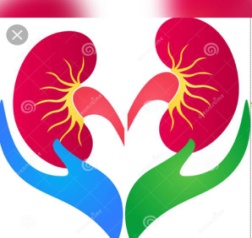 For more detailed instruction, any question, cases need help please post to the group of session.
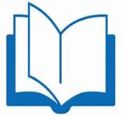 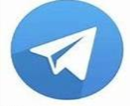 University of Basrah                Al-zahraa medical college
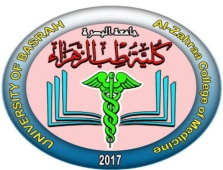 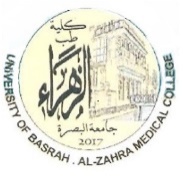 Ministry of higher Education                                     and Scientific Researches
LO2
The regulation of H+ load is by1- chemical balance buffering system2-respiratory system to handle CO2 FROM H2CO3both act in minutes3- the renal system can handle it by excreting or absorbing H+
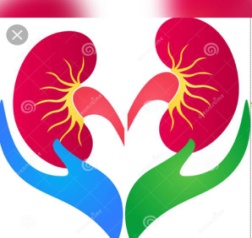 For more detailed instruction, any question, cases need help please post to the group of session.
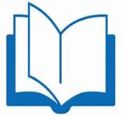 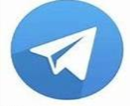 University of Basrah                Al-zahraa medical college
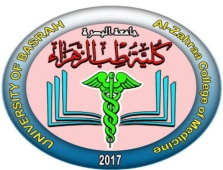 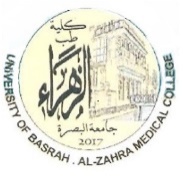 Ministry of higher Education                                     and Scientific Researches
LO2
The bicarbonate buffer systemCO2 +H2O===H2CO3====H+  +  HCO3Na+   +  HCO3=======NaHCO3NaOH  +  H2CO3====== H20  +  NaHCO3under the effect of carbonic anhydrase present in the lung and the kidney the reaction is inhanced the main source of sodium bicarb is the plasma although god amount is in the skelton but it is less rapidly available for buffer
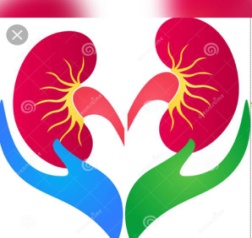 For more detailed instruction, any question, cases need help please post to the group of session.
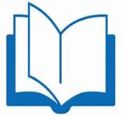 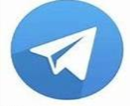 University of Basrah                Al-zahraa medical college
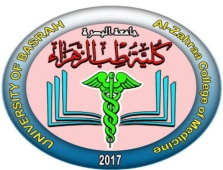 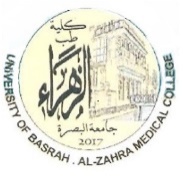 Ministry of higher Education                                     and Scientific Researches
LO3
Respiratory acidaemia (acidosis)when PCO2 is increaed eg in decrease breathing there will be an increase in H2CO3 respiratory alkalaemia (alkalosis)when PCO2 decrease in the alevioli there will be increase in HCO3as in hyperventilationmetabolic acidosis and alkalosis follow the HCO3 level decreasing in the first and the reverse for the second
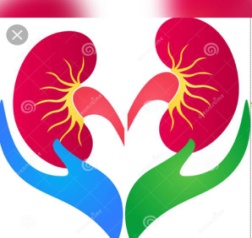 For more detailed instruction, any question, cases need help please post to the group of session.
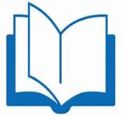 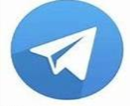 University of Basrah                Al-zahraa medical college
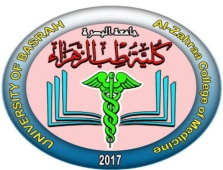 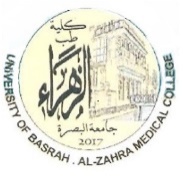 Ministry of higher Education                                     and Scientific Researches
LO2
The lung handle the balance of CO2 in plasma as aresult control H+ and HCO3The kidneys handle HCO3 and H+ ions
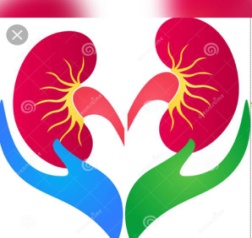 For more detailed instruction, any question, cases need help please post to the group of session.
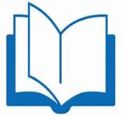 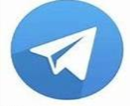 University of Basrah                Al-zahraa medical college
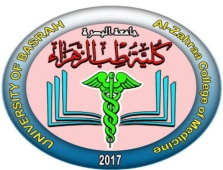 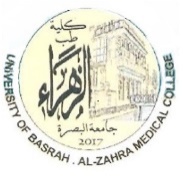 Ministry of higher Education                                     and Scientific Researches
LO4
RENAL CNTROLthe kidney excrete both H+ and HCO3- if H+ is excreted more than HCO3 then it will lead to increase plasma pH the reverse occure if it excrete HCO3 more the importance of the kidney is since it deal with H+ load that is non volatile i.e. non carbonic there for the lung can not handle itif pt has alkalosis the kidney decrease secretion of H+ and increase secretion of HCO3 to compensate if the patient has acidosis the kidney secrete more H+ and reabsorb most of HCO3 (usually 80-90% absorbed in PCT) in addetion new HCO3 is produced by the kidneythe 3 mechanisms  of kidney control of H+ are 1-H+ secretion2-HCO3 reabsorption 3- new HCO3 production
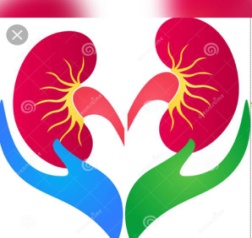 For more detailed instruction, any question, cases need help please post to the group of session.
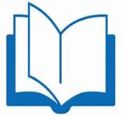 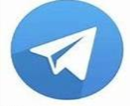 University of Basrah                Al-zahraa medical college
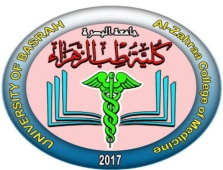 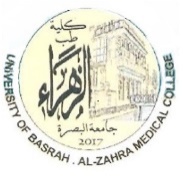 Ministry of higher Education                                     and Scientific Researches
LO4,5
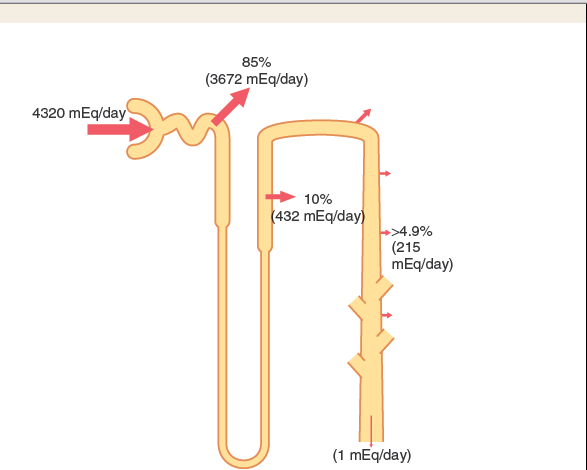 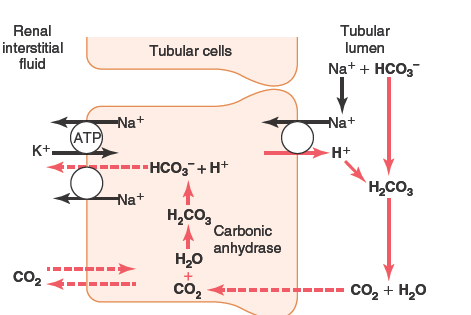 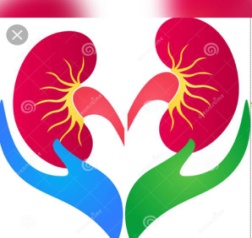 For more detailed instruction, any question, cases need help please post to the group of session.
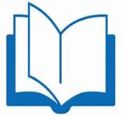 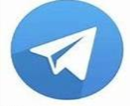 University of Basrah                Al-zahraa medical college
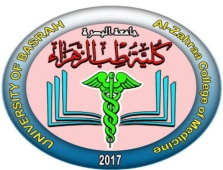 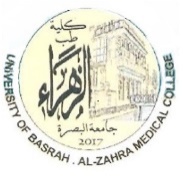 Ministry of higher Education                                     and Scientific Researches
Urinary buffer systemslarge amount of H+ is secreted daily some are buffered by HCO3 the accesss  can not be excreted in the ionic form so it need to be buffered the two main addetional  buffers in urine are phosphate and ammonia,other minor buffers include urate and citrate
LO2
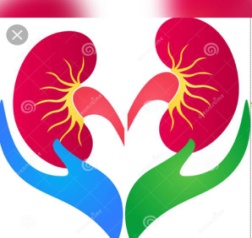 For more detailed instruction, any question, cases need help please post to the group of session.
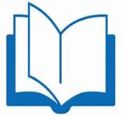 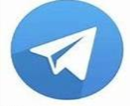 University of Basrah                Al-zahraa medical college
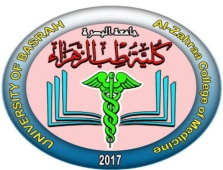 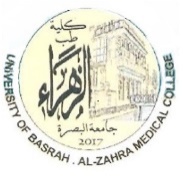 Ministry of higher Education                                     and Scientific Researches
LO2
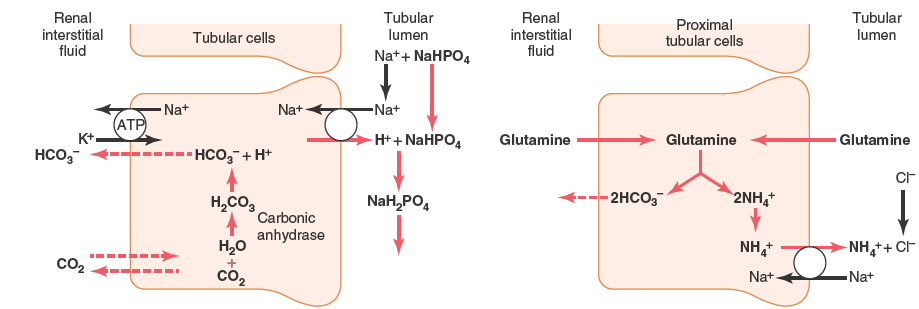 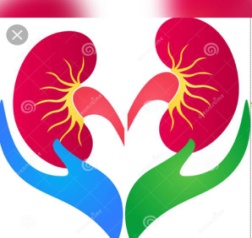 For more detailed instruction, any question, cases need help please post to the group of session.
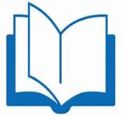 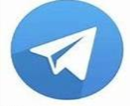 University of Basrah                Al-zahraa medical college
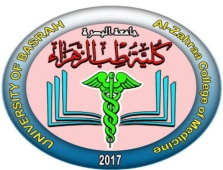 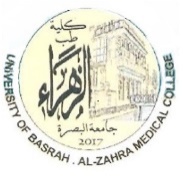 Ministry of higher Education                                     and Scientific Researches
LO2
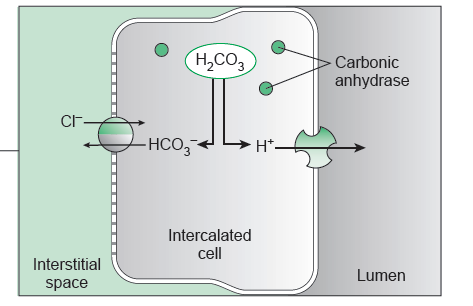 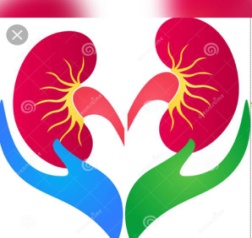 For more detailed instruction, any question, cases need help please post to the group of session.
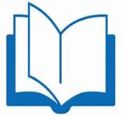 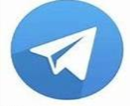 University of Basrah                Al-zahraa medical college
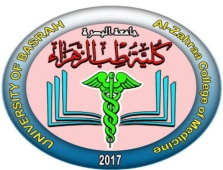 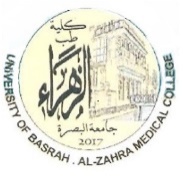 Ministry of higher Education                                     and Scientific Researches
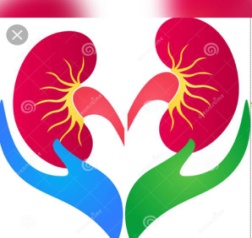 For more detailed instruction, any question, cases need help please post to the group of session.
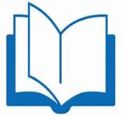 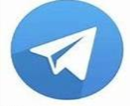 University of Basrah                Al-zahraa medical college
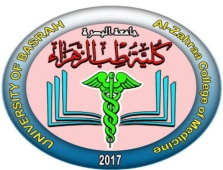 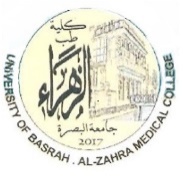 Ministry of higher Education                                     and Scientific Researches
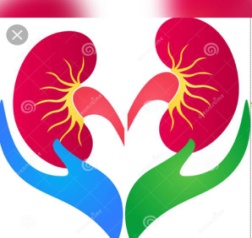 For more detailed instruction, any question, cases need help please post to the group of session.
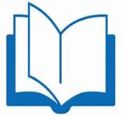 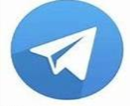